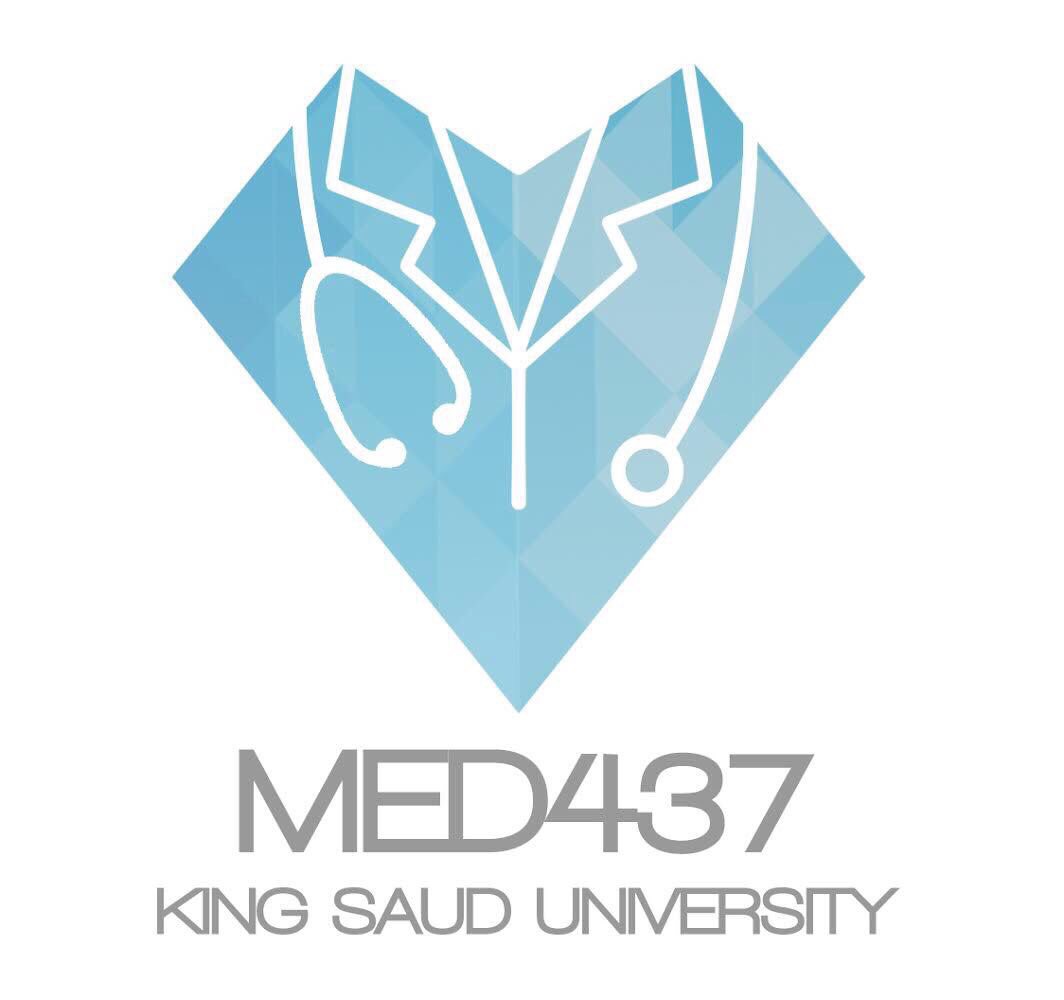 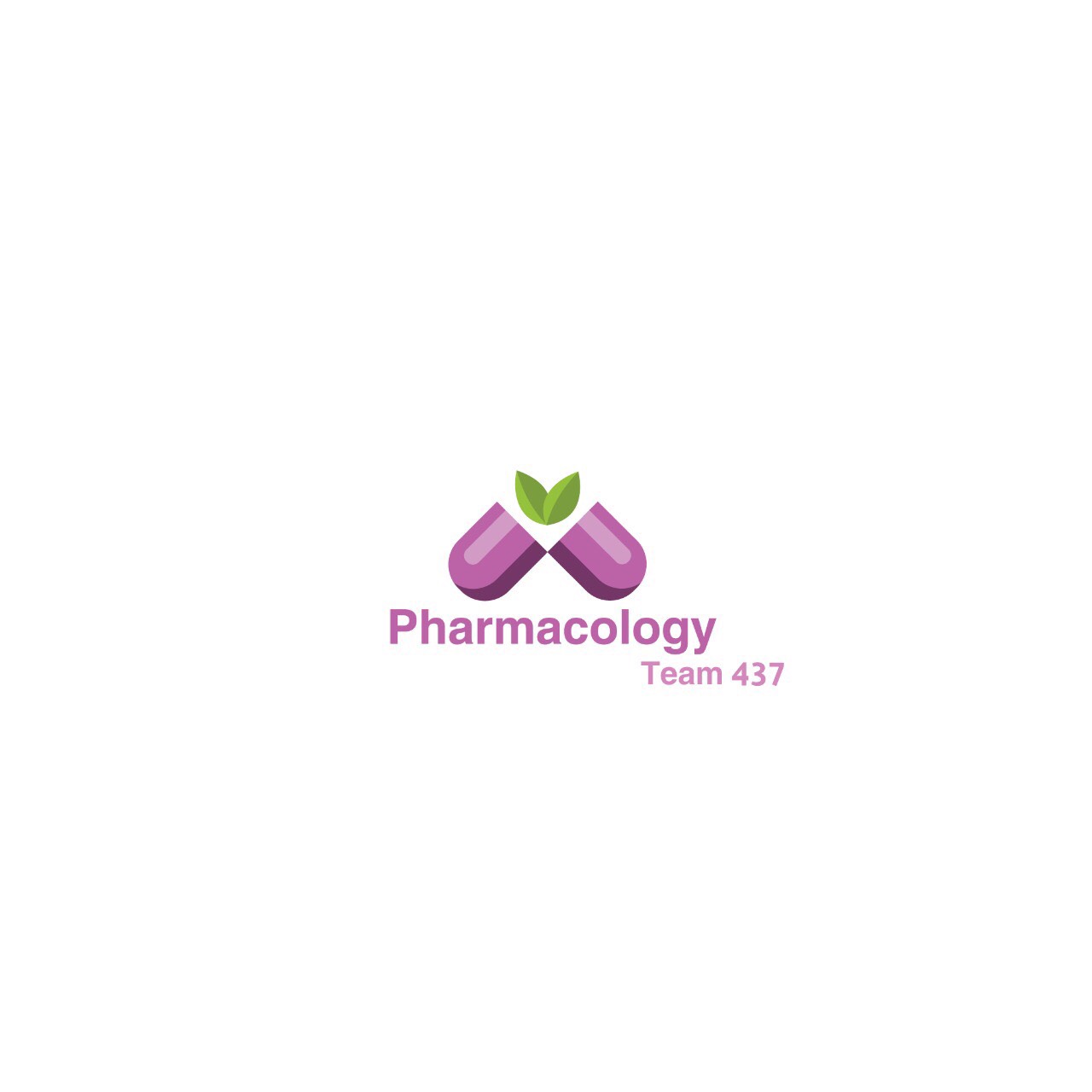 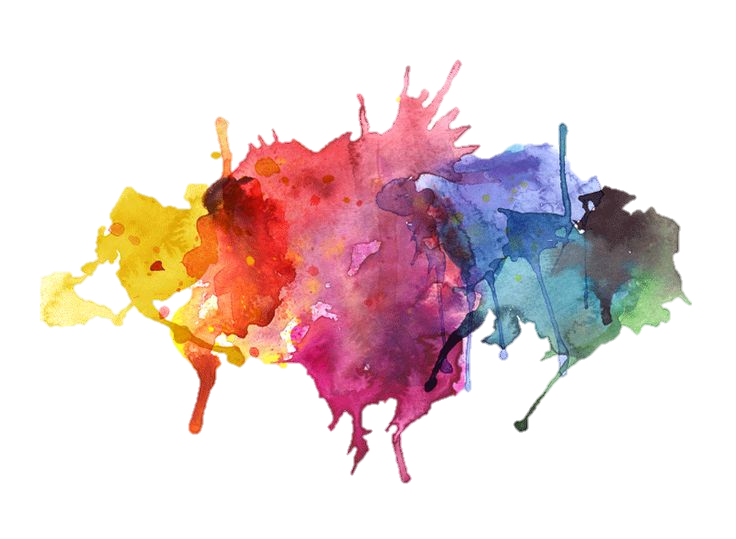 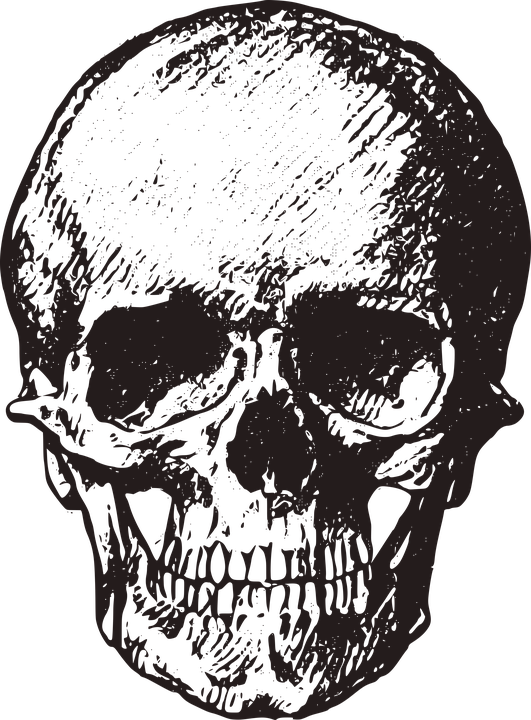 Skeletal Muscle Relaxants
Objectives: 
Identify classification of skeletal muscle relaxants. 
Describe the pharmacokinetics and dynamics of neuromuscular relaxants. 
Recognize the clinical application for neuromuscular blockers 
Know the different types of spasmolytic. 
Describe the pharmacokinetics and dynamics of spasmolytic drugs. 
Recognize the clinical application for spasmolytic drugs.
Editing File
We recommend you to study NEUROMUSCLAR JUNCTION 
Lecture in physiology.
Important    Notes    Extra
Skeletal Muscle Relaxants
What are Skeletal Muscle Relaxants?
Drugs used to induce skeletal muscles relaxation.
Classification of Skeletal Muscle Relaxants:
They are classified according to the mechanism of action into:
*Prototype is the first drug discovered in a particular class. Related drugs are compared with it.
Peripheral Acting Drugs:
Mainly and widely used
Variation of duration depends on metabolism
Metabolism by liver means intermediate duration.
Metabolism by kidney means long duration

Pseudocholinesterase works at blood circulation
Acetyl cholinesterase works at NMJ

Degradation in blood due differences in pH between drug and blood
Cont..
The increase in H.R by Pancuronium is due to stimulation of Sympathetic system
Diseases caused by Drugs:
Competitive (Non-depolarizing) Blockers :
It just prevents the effect of Ach but doesn’t produce an action
They have common suffix curium or curonium
Cont..
Liver produces enzymes.
Malnutrition causes reduction in amino acids which essential in the synthesis of proteins
Twitching means individual contraction of muscle fibers
Depolarizing NM Blockers:
Extra Explanations
Mechanism of action of NM Blockers:
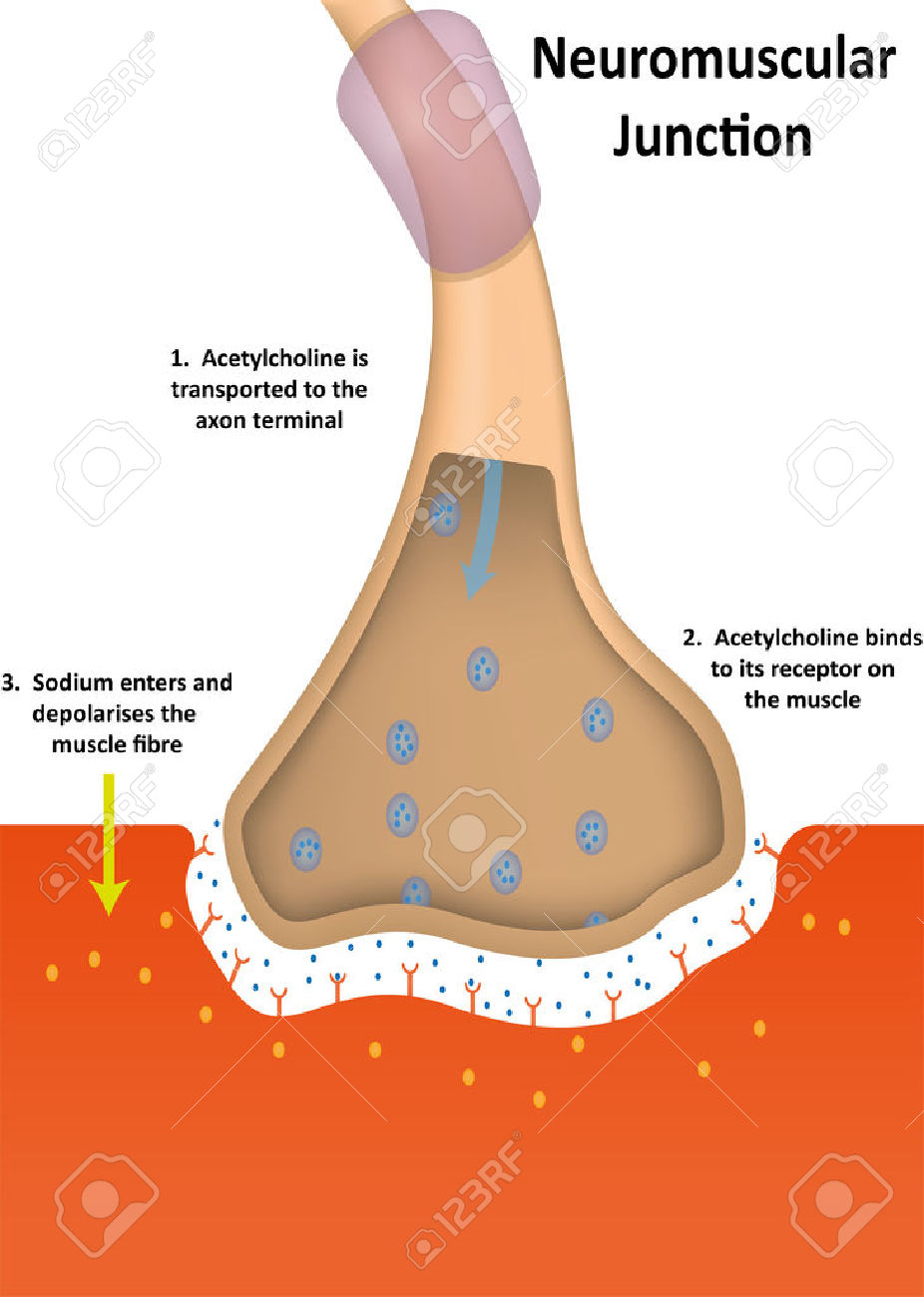 Extra explanation from 436:
Normally in the neuromuscular junction, the acetylcholine will attach with the acetyl choline receptors (in skeletal muscle the receptors are nicotinic receptors type 1 after that a lot of changes will happen and then the muscle will contract. The Neuromuscular blockers basically will block the nicotinic receptors so the acetyl choline can not bind with the receptors and produce its action (muscle contraction) and if the muscle will not contract it will relax .
Mechanism of action of Depolarizing Blockers:
Don’t skip this part!
They fool Ach receptors in the MEP by attaching to them and stimulating the same effect as the Ach(acetylcholine) so they initiate the contractions of muscles fasciculation (twitching) by opening the Na++ sodium voltage channels. in the beginning. but after the sodium inside the muscle is used. the depolarizing  blocker will still be attached to the Ach receptors. which will prevent repolarization. this is called hyperpolarization so no more contractions will occur.   
e.g of depolarization NMB is (succinylcholine)
They are agonist drugs 
https://www.youtube.com/watch?v=1YkMzGXq2Z8 note : watch first minute only 

MEP: muscular end point
Spasmolytic
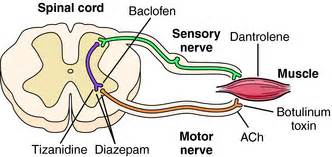 Extra picture:
Summary
This table was taken from Prof.Hanan’s lecture
Mnemonics:
From 436
Questions
MCQs:
1-Depolarization NMB are an ……..drug?
A)Antagonist.         B)Agoist.
C)Physiological.      D)All of them.

2-muscle relaxant might cause ?
A)spasm.                  B)hyperthermia.
C)hyperkalemia.     D)b and c.

3-Which of the following acts directly on the muscle:
A)Dantrolene.          B)Diazepam.
C)Baclofen.               D)Vecuronuim.

4-Which of the following is a depolarizing blocker?
A)Atracurium.           B)D-tubocuranine.
C)Succinylcholine.    D)Baclofen.

5-Patients with coronary diseases must avoid which Relaxant ? 
A) Vecuronium         B) Pancuronium 
C) Mivacurium         D) Atracurium 

6-Which one of the following Relaxants has the shortest Duration of Action ?
A)d-Tubocurarine     B)Atracurium
C)Mivacurium           D)Vecuronium

7-Vecuronium Metabolized Mainly By …… 
A)Liver.         
B)Kidney.
C)Spontaneous Hydrolysis at body pH.
D)Pseudo-Cholinestrase.
Answers:
1-B
2-D
3-A
4-C
5-B
6-C
7-A
Cont..
SAQ:
1)Malignant hyperthermia occurs as a bizarre ADR of some muscle relaxant name two of them ?
1-halothane  
2-neuromuscular blockers e.g. succinylcholine
2)Why using muscle relaxant during caesarean surgery doesn’t affect the baby?
Because the drug doesn’t cross into the placenta.
3) Why using muscle relaxant during caesarean surgery doesn’t affect Uterus?
Because it doesn’t affect smooth muscle.
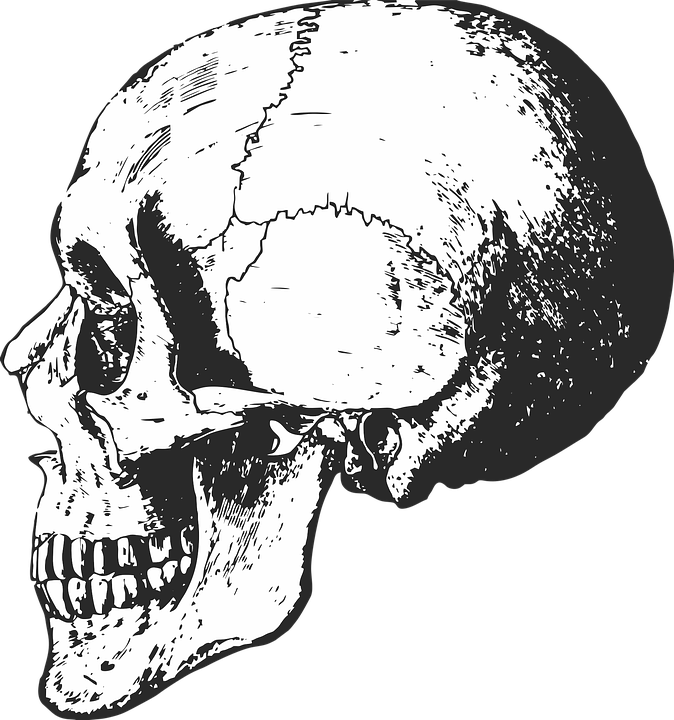 “It is not hard, you just made it to the end!”
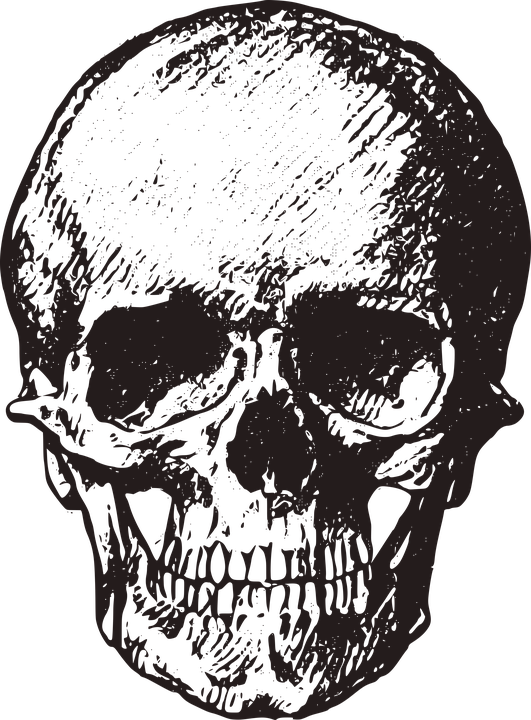 Team Leaders:
Yazeed Alharbi & Aseel Badukhon
Thanks for those who worked on this lecture:
Abdullah abdurahman al-asseri
Abdulhakim AlonaiqBader AltamimiFayez Ghiyath AldarsouniMaan Abdulrahman ShukrMohammed alnajeimOmar AlsuhaibaniSultan Omar AlmalkiYazeed abdullah alkhayyal
Ahmed Lateef Alanzy
Adel Alorainy
References:
Team436
Doctors’ notes and slides
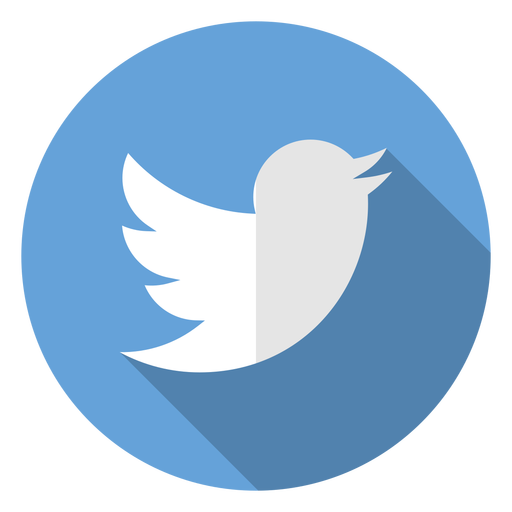 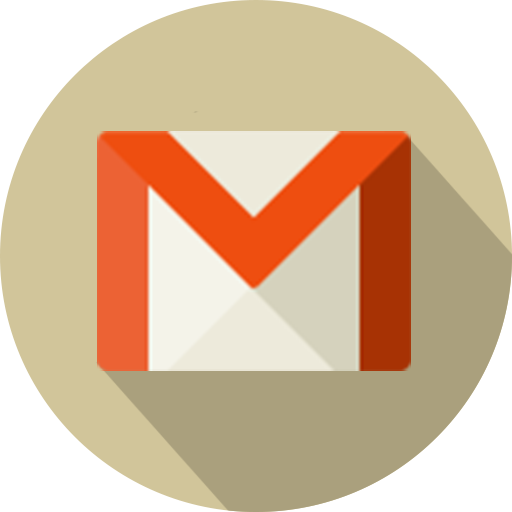 @Pharma4370
pharmacology437@gmail.com